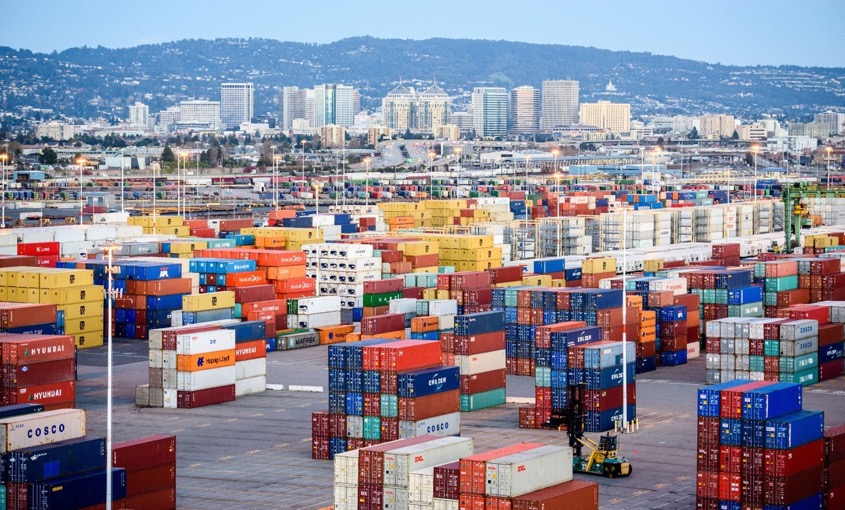 A Better Way Forward
Chris Lytle
Executive Director, Port of Oakland
Board of Marine Underwriters of San Francisco
May 3-4, 2018
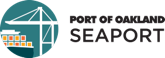 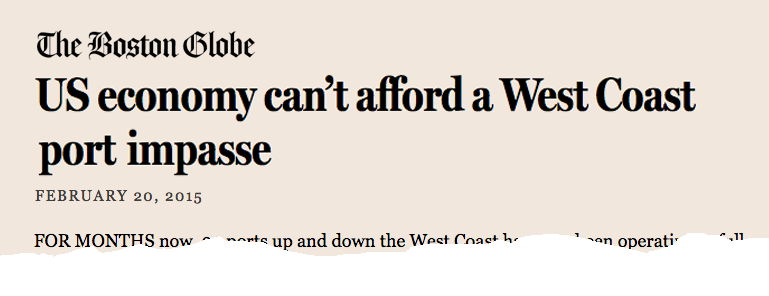 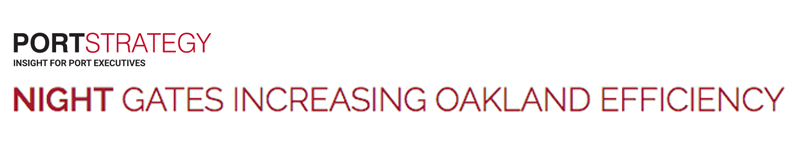 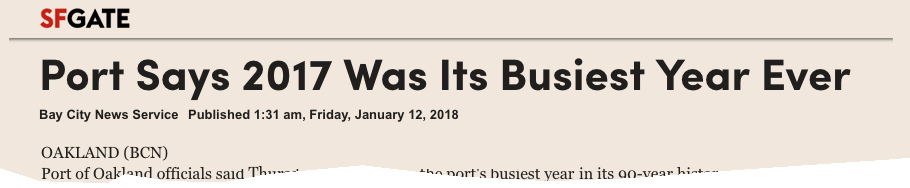 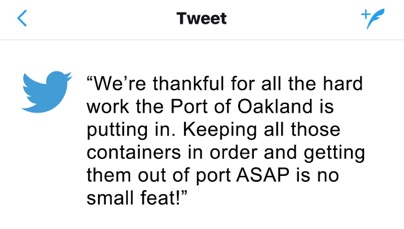 Labor impasse: A world of hurt
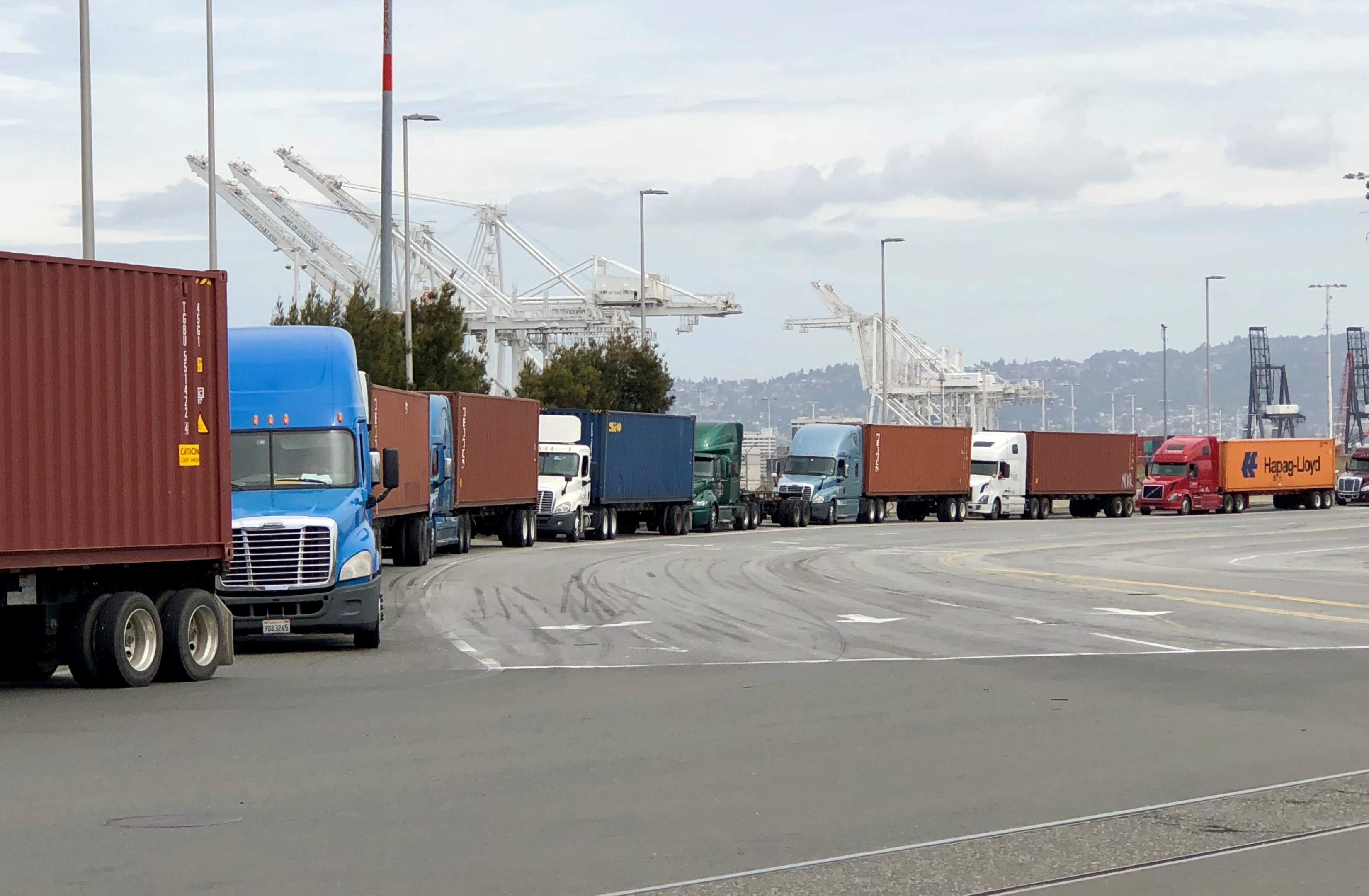 Competition
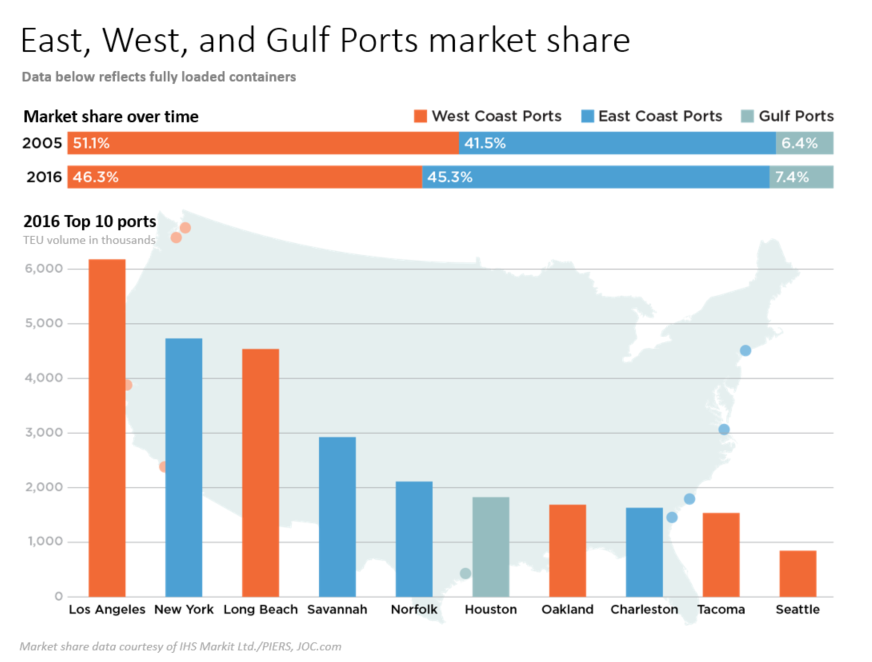 Got to be a better way
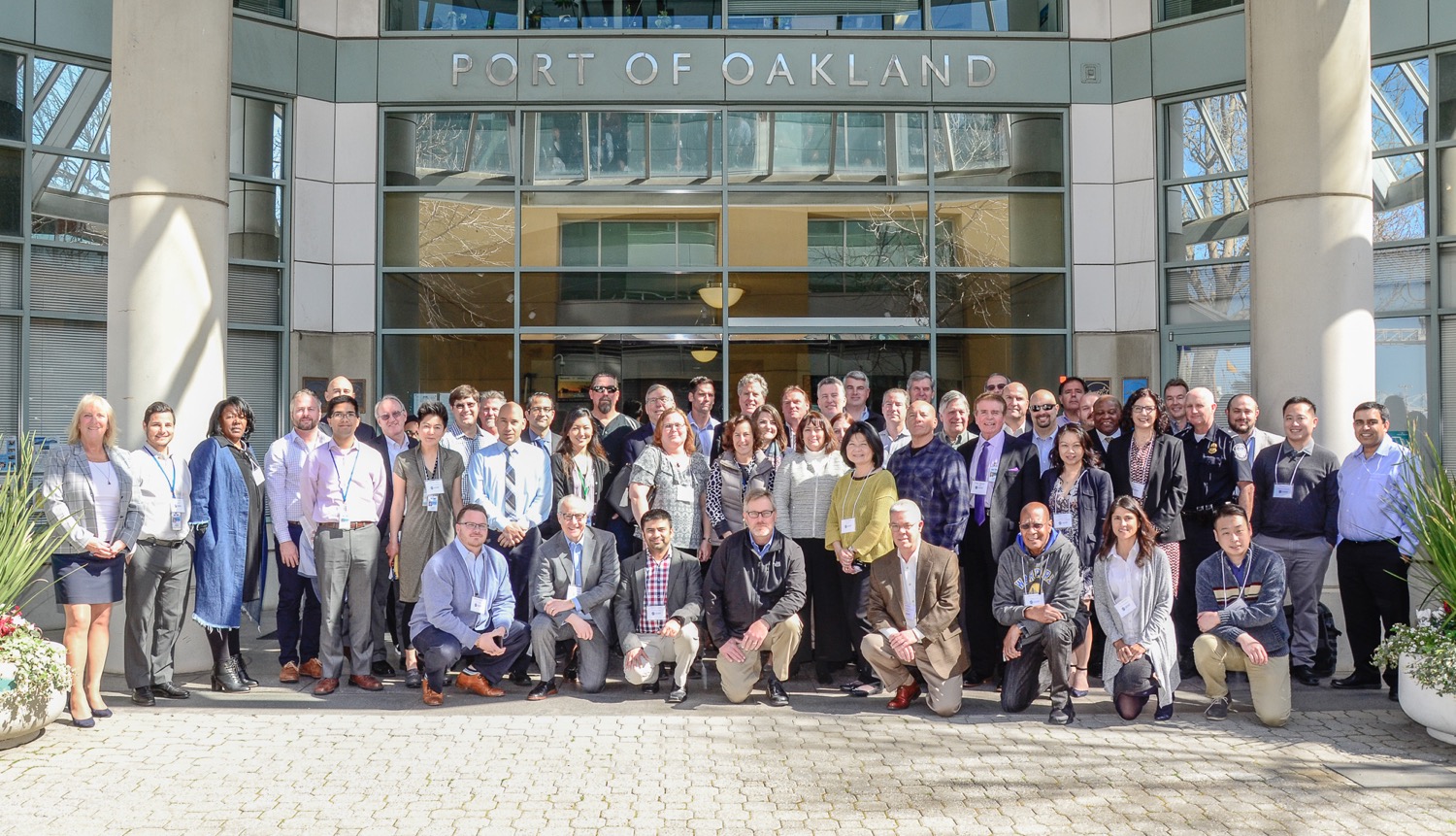 Labor/management take first step
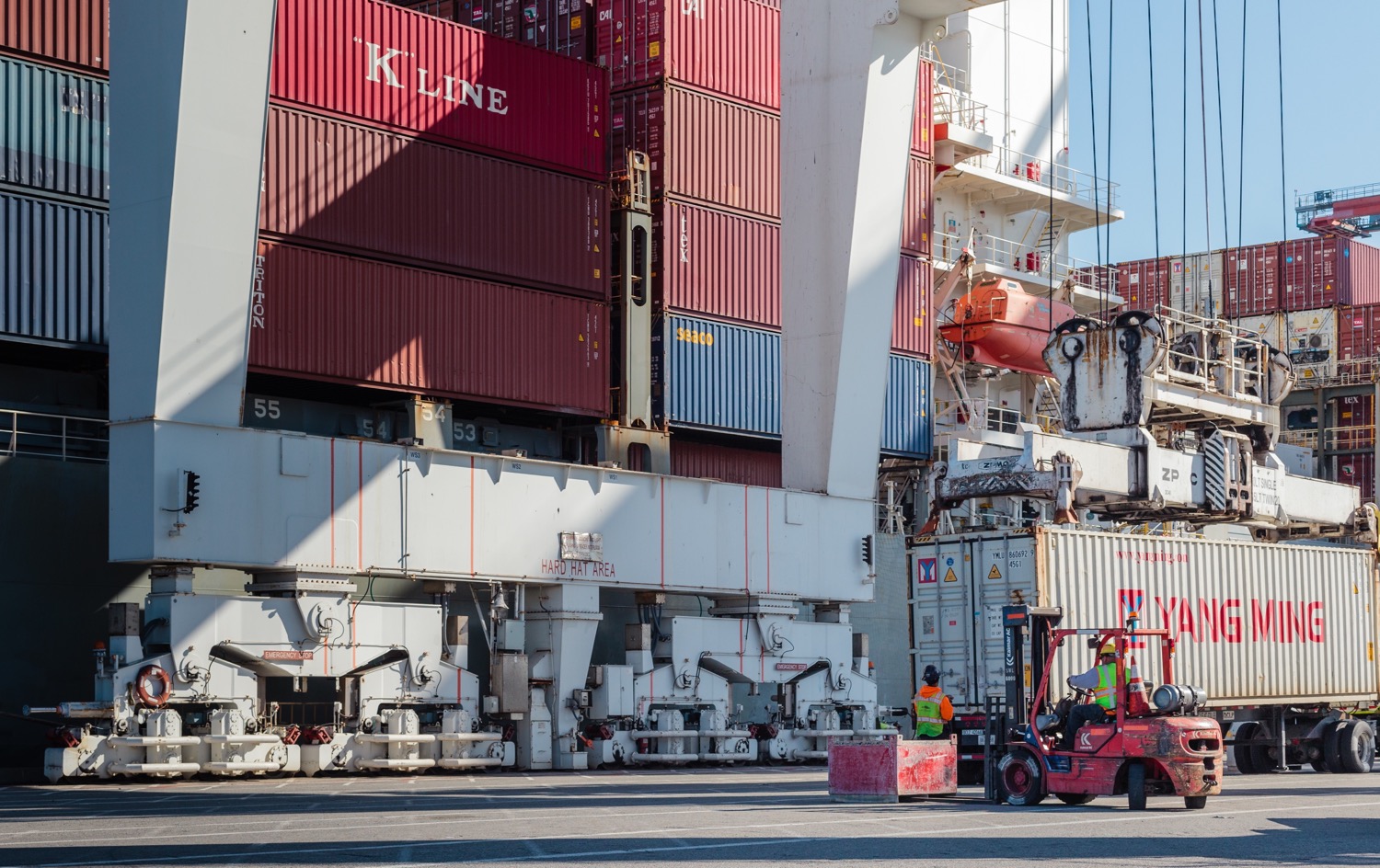 PMA/ILWU contract extension
USMX/ILA re-visit an extension— contract expires Sept. 30, 2018
Not your father’s Port of Oakland anymore
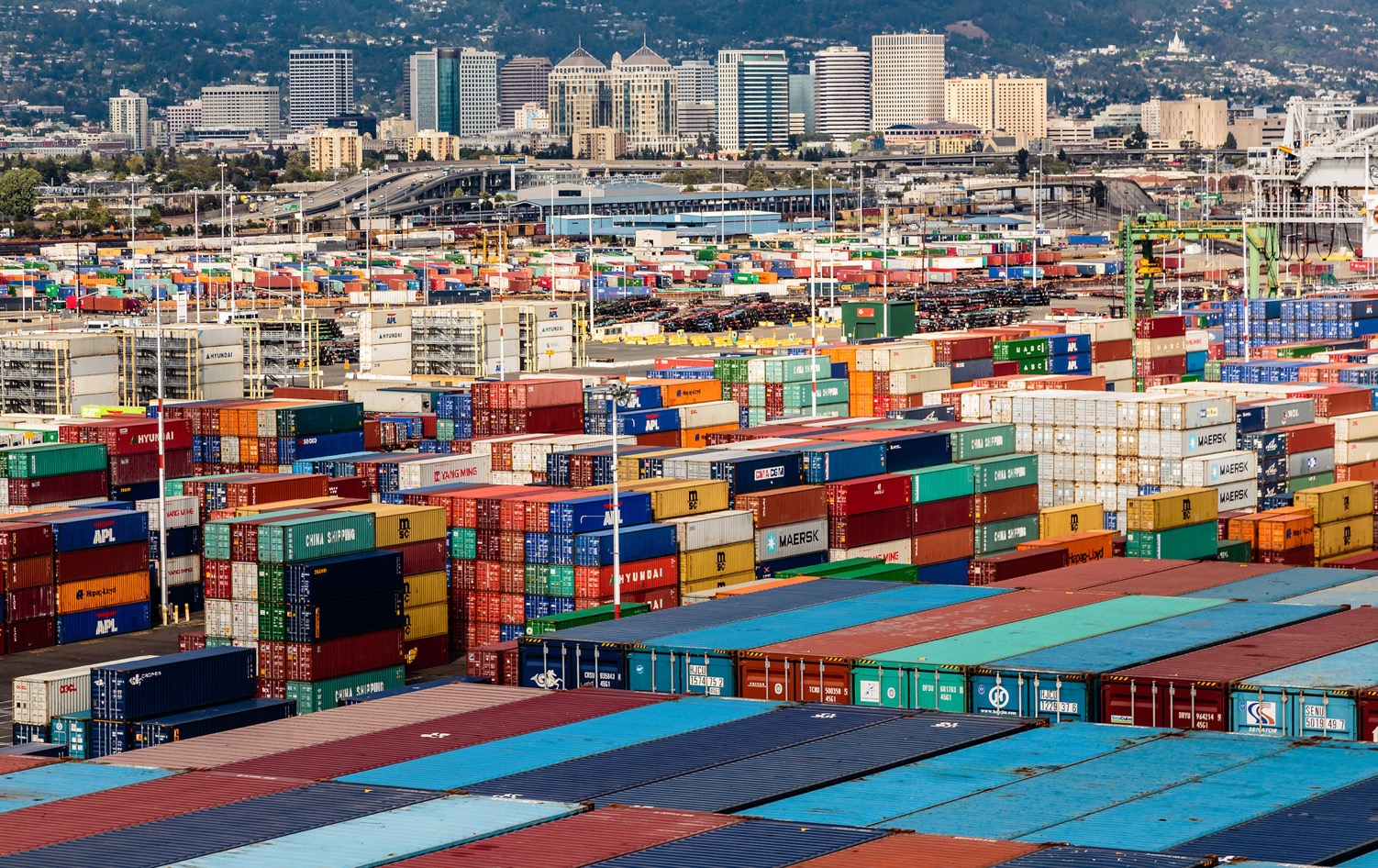 Night gates
Appointments
Turn time metrics
Principle of financial discipline


Revenue growth + Expense control + Taking advantage of opportunities = 
 
Record revenue: $358.7 million
Record volume (imports, loaded, total containers)
Bond refinance saves $43 million
Moody’s upgrade
Investing in the Port’s future
$500 million in grade separation, intelligent transportation system & traffic circulation improvements
$100 million in rail manifest & support tracks
$93 million to raise/purchase cranes
$90 million in Cool Port
$50 million in TraPac terminal
$47 million in Seaport Logistics Complex
$25 million in Oakland International Container Terminal
$25 million in Ben E. Nutter Terminal
$800+ million
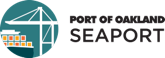 [Speaker Notes: Deciding where to invest and what to invest in.  Drivers are anticipated growth markets, such as agriculture and ongoing demand for high quality ag products in Asia.

Balanced port
2016 Exports – 1,258,178 TEUs – 53%
2016 Imports – 1,111,463 TEUs – 47%

Loaded exports up 10.5% in 2016

Ag accounts for 53% of all exports through Port of Oakland.  Of that:

California accounts for 70% of ag exports via Port of Oakland – 2.7 million metric tons

73% of ag exports destined to Asia with 12% headed to Europe

Japan is largest recipient of ag exports from Oakland – 22% and over 855,000 metric tons.  This is driven by protein producers in the mid-west.


Crane Investments:

Increasing height of 6 ship-to-shore cranes at OICT and 2 at TraPac in 2017 to serve Ultra Large Container Vessel (ULCV) 
OICT/SSA is evaluating the purchase of 4-6 new cranes in 2018]
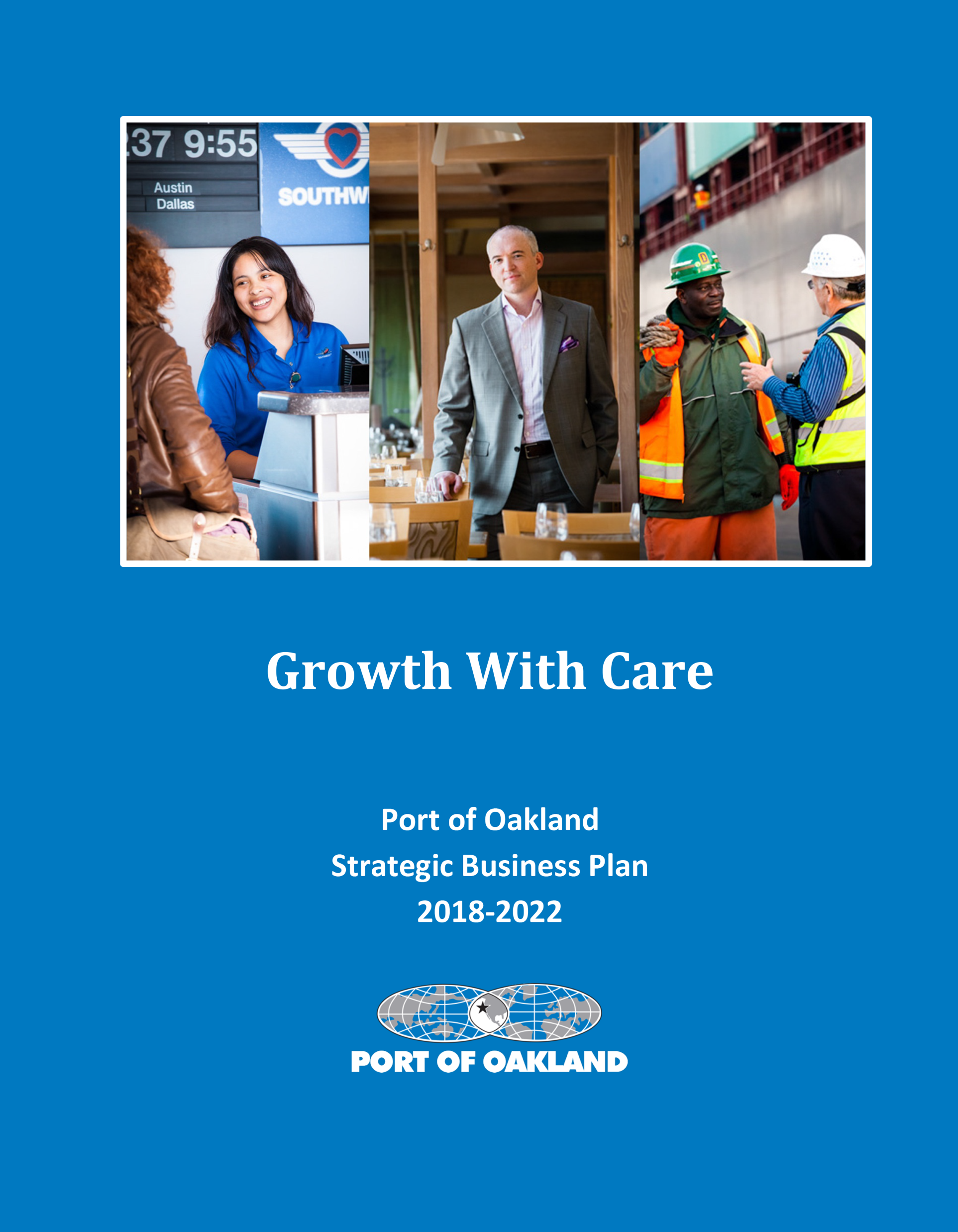 Keys to growth No. 1: Big ship-ready
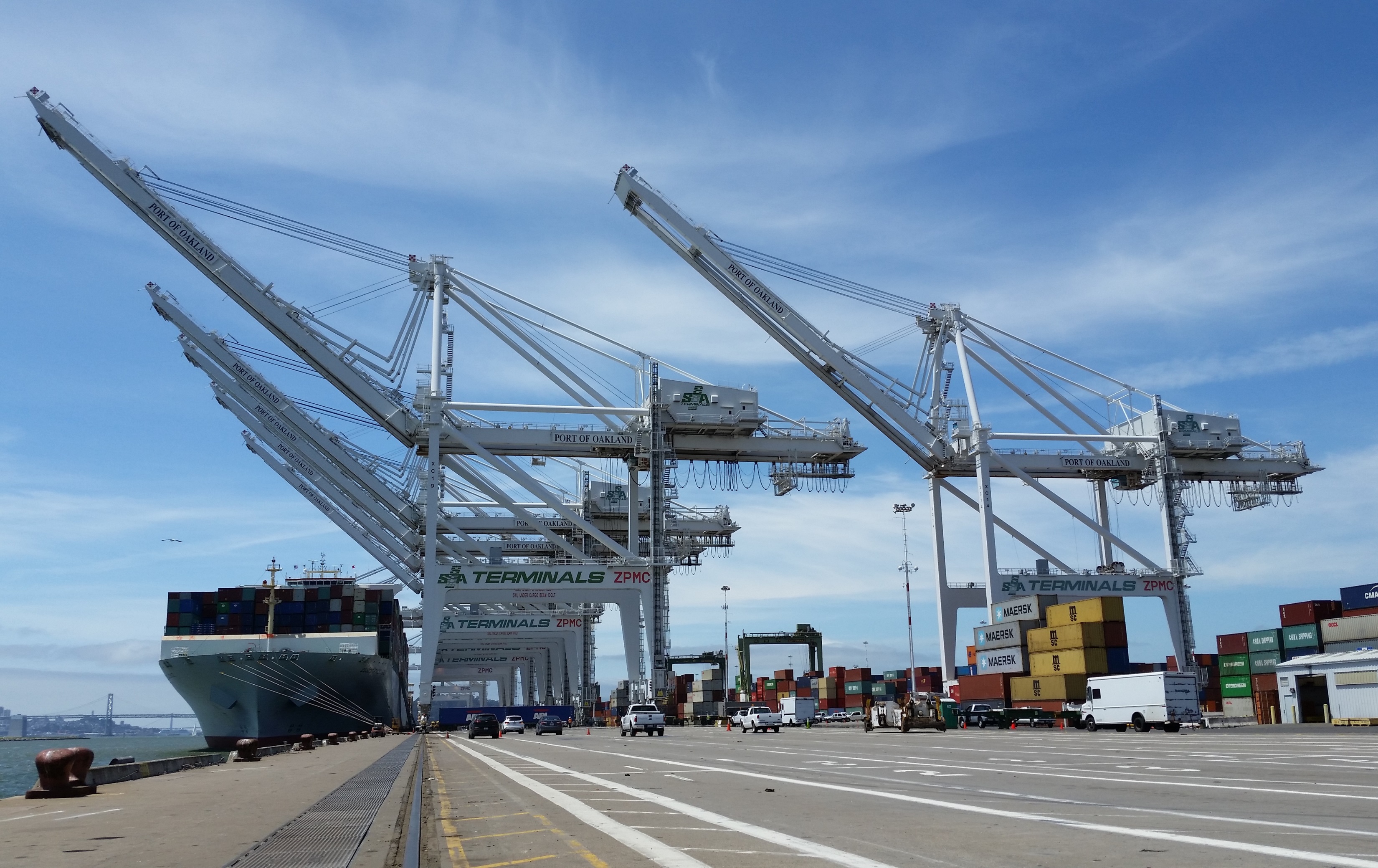 Six cranes raised
Six new cranes to be purchased
Vessels keep getting larger
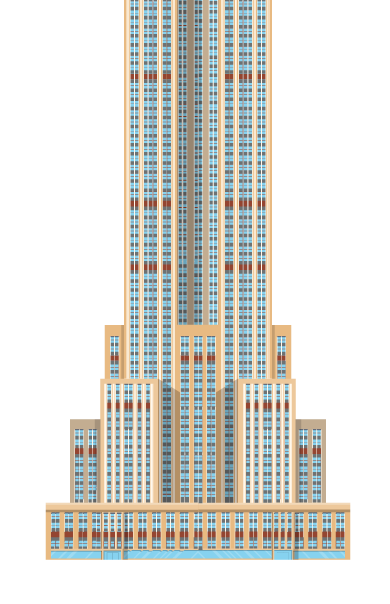 CMA CGM Benjamin Franklin
(1,310 feet)
Empire State Building
(1,250 ft)
1,000 feet
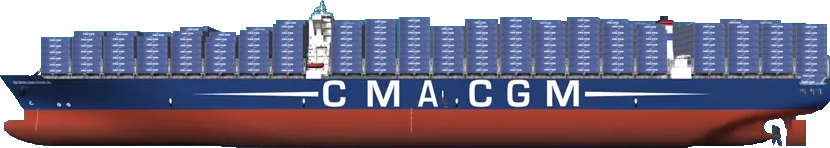 Keys to growth No. 2: Ag exports
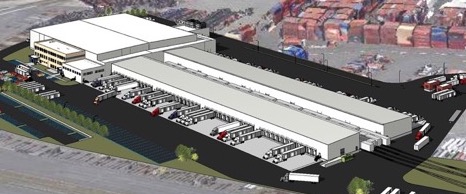 $90 million project
50,000 TEUs annually (beef, pork, poultry)
Keys to growth No. 3: More imports
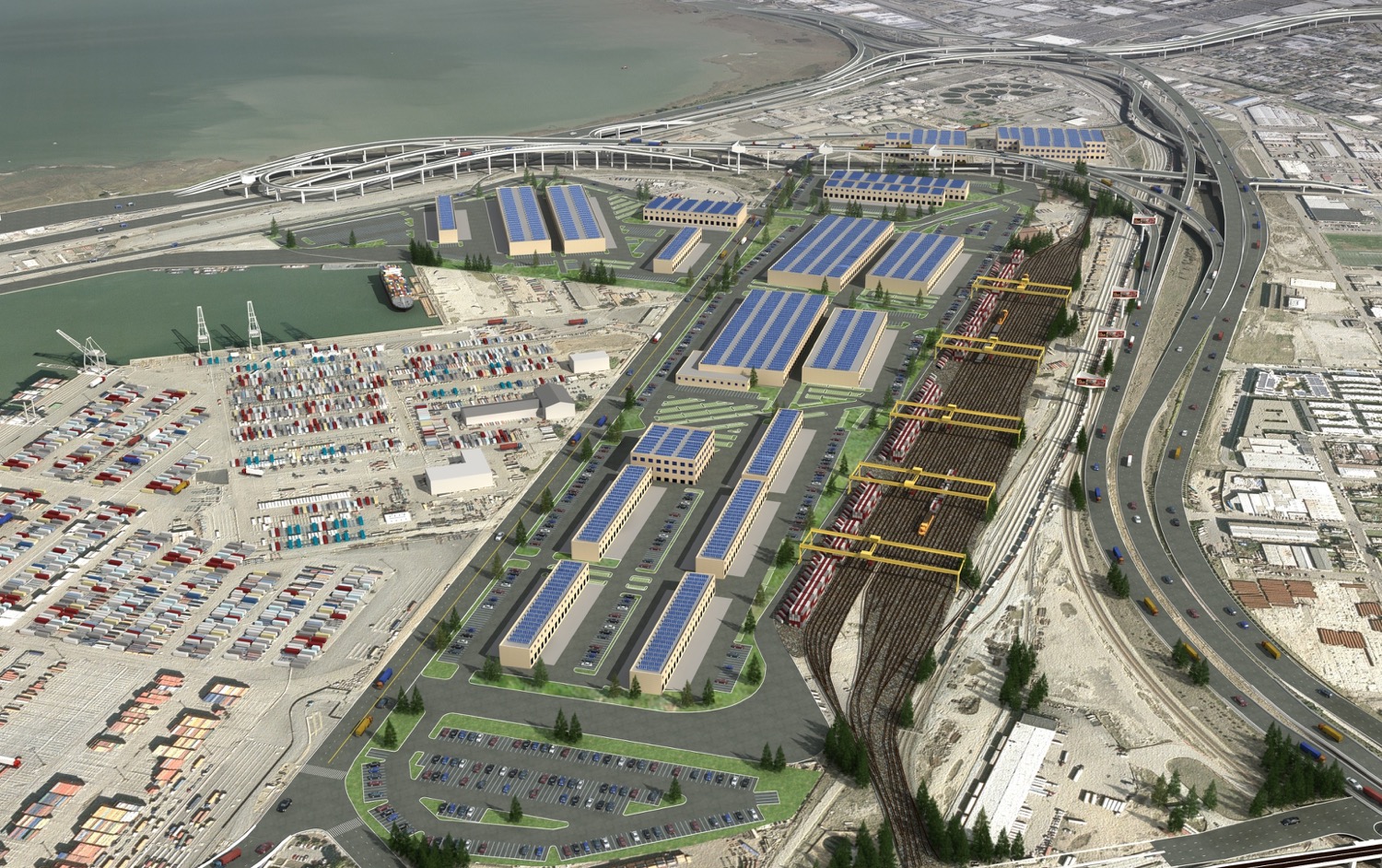 Distribution center within Port footprint
Next to rail/docks
Faster, cheaper, more efficient
Port of Oakland generates 73,000 jobs
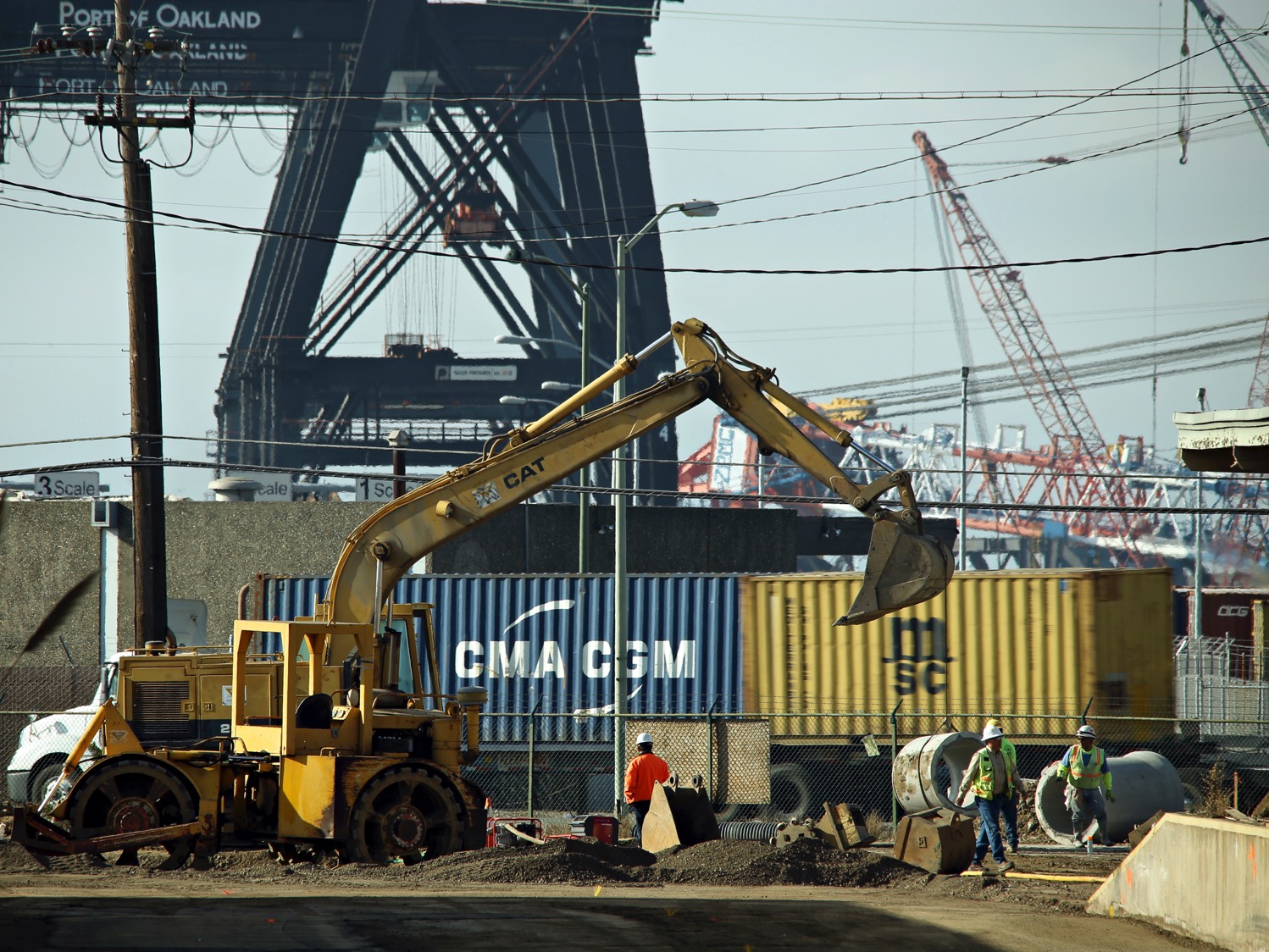 Road to a zero-emission Port
dffdgg
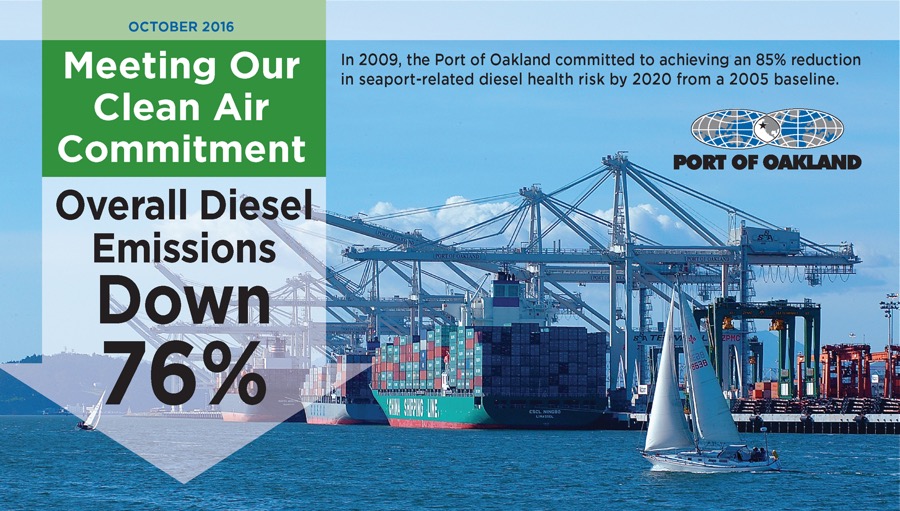 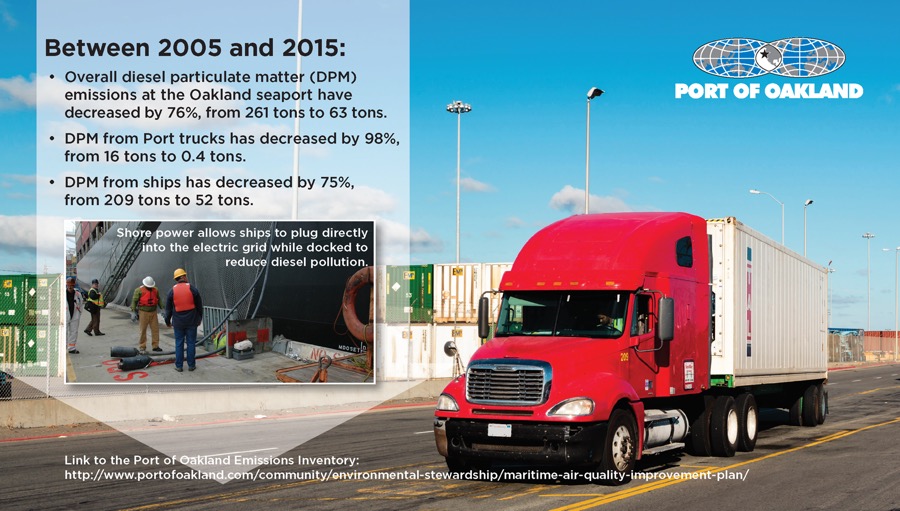 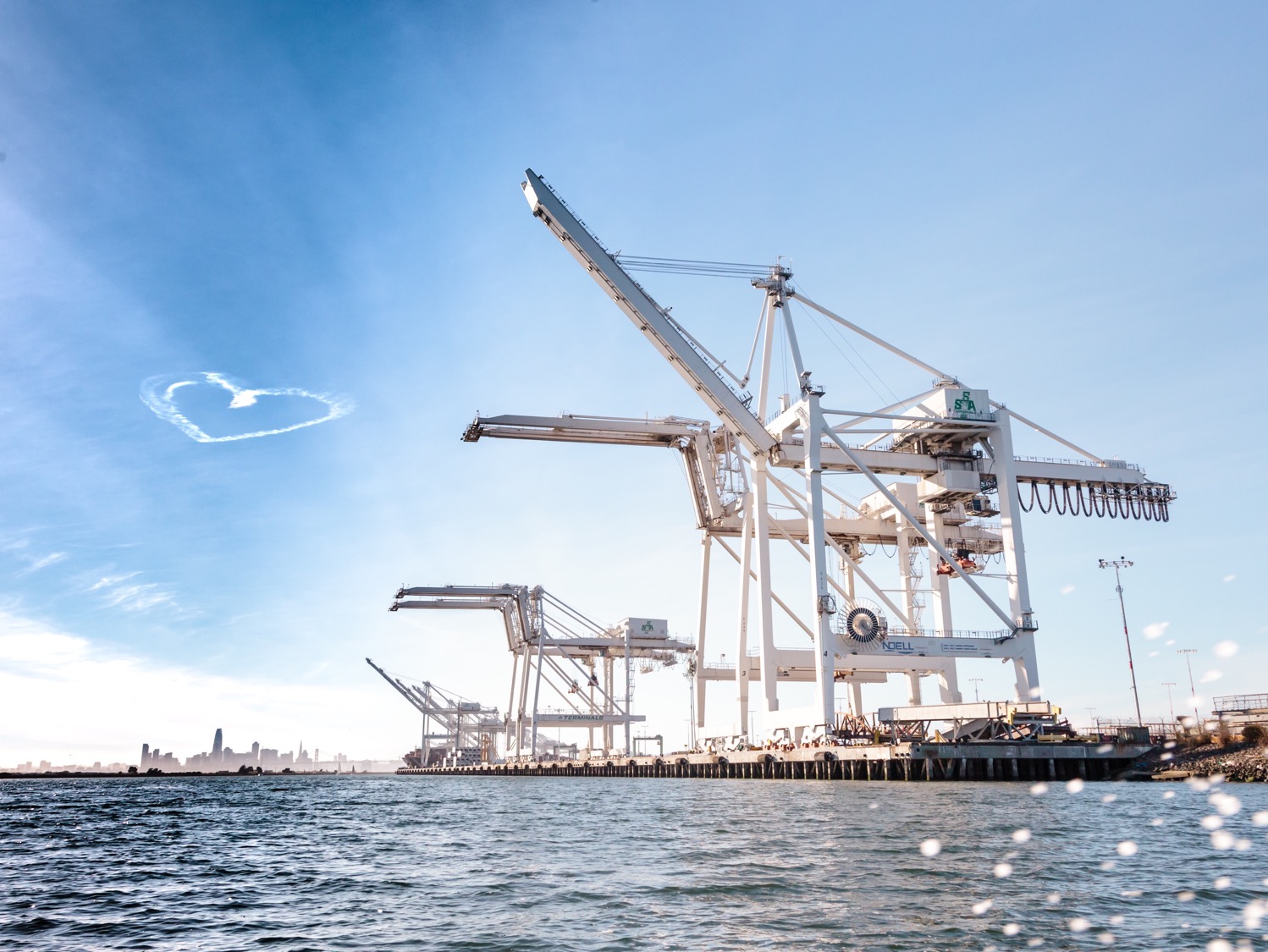 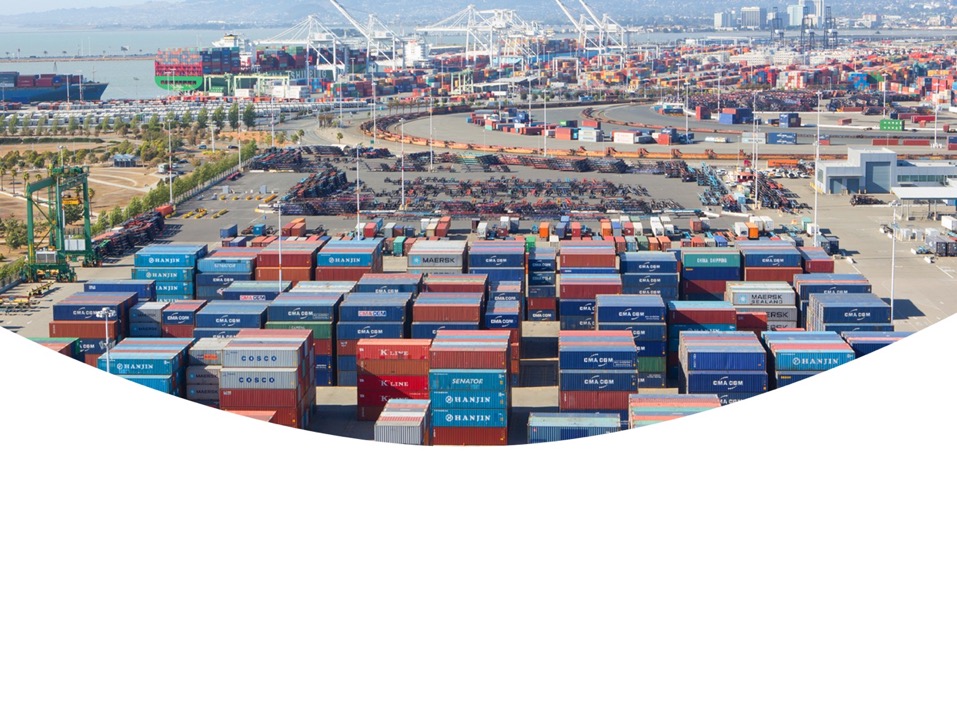 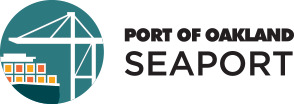 Market share data courtesy of IHS Markit Ltd./PIERS, JOC.com